Британская научная ассоциация, раньше известная как Британская ассоциация для продвижения науки. Основана в 1831 году, с целью продвижения науки, обращения общего внимания на научные вопросы и облегчения взаимодействия между научными рабочими.
Доклад Эдмунда Дэви
... При попытке получить калий, сильно нагревая смесь прокаленного винного камня с древесным углем в большом железном сосуде, я получил черное вещество, которое легко разлагалось водой и образовывало газ, оказавшийся новым соединением углерода и водорода. Этот газ горит на воздухе ярким пламенем, более густым и светящимся даже сильнее, чем пламя маслородного газа (этилена). Если подача воздуха ограничена, горение сопровождается обильным отложением сажи. В контакте с хлором газ мгновенно взрывается, причем взрыв сопровождается большим красным пламенем и значительными отложениями сажи... Дистиллированная вода поглощает около одного объема нового газа, однако при нагревании раствора газ выделяется, по-видимому, не изменяясь... Для полного сгорания нового газа необходимо 2,5 объема кислорода. При этом образуются два объема углекислого газа и вода, которые являются единственными продуктами горения... Газ содержит столько же углерода, что и маслородный газ, но вдвое меньше водорода... Он удивительно подойдет для целей искусственного освещения, если только его удастся дешево получать.
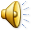 Тема урока:Алкины. Ацетилен.
Молекулярная формула ацетилена  С2H2
Структурная формула ацетилена CHCH
Общая формула гомологического ряда алкинов  CnH2n-2
Способы получения ацетилена
Карбидный способ
2) Пиролиз метана (промышленный способ получения ацетилена)
Химические свойства
Горение

2)Гидрирование

3)Галогенирование
4)Гидратация
	Реакция взаимодействия алкинов с водой протекает в кислой среде, в присутствии солей ртути (II)
Применение ацетилена
Искусственное освещение
2)Используется для газовой сварки и резки металлов.
3)При производстве взрывчатых веществ.
4)В органическом синтезе, для получения уксусной кислоты, этилового спирта, растворителей, пластических масс, каучука, ароматических углеводородов.
Домашнее задание
П.6 читать
	Составить цепочку превращений по схеме: 
	АлканАлкенАлкин
	Осуществить превращения, указать условия протекания реакций.